Kulhavá Ludmila, Machálková Kristína, 2.10.2019, FF, Křížkovského 512/10
Študijný pobyt v ČLR
Ako nám jeden rok v podstate zmenil život
Kulhavá Ludmila, Machálková Kristína, 2.10.2019, FF, Křížkovského 512/10
KDE? KEDY? PREČO?
Kulhavá Ludmila, Machálková Kristína, 2.10.2019, FF, Křížkovského 512/10
EMEISHAN
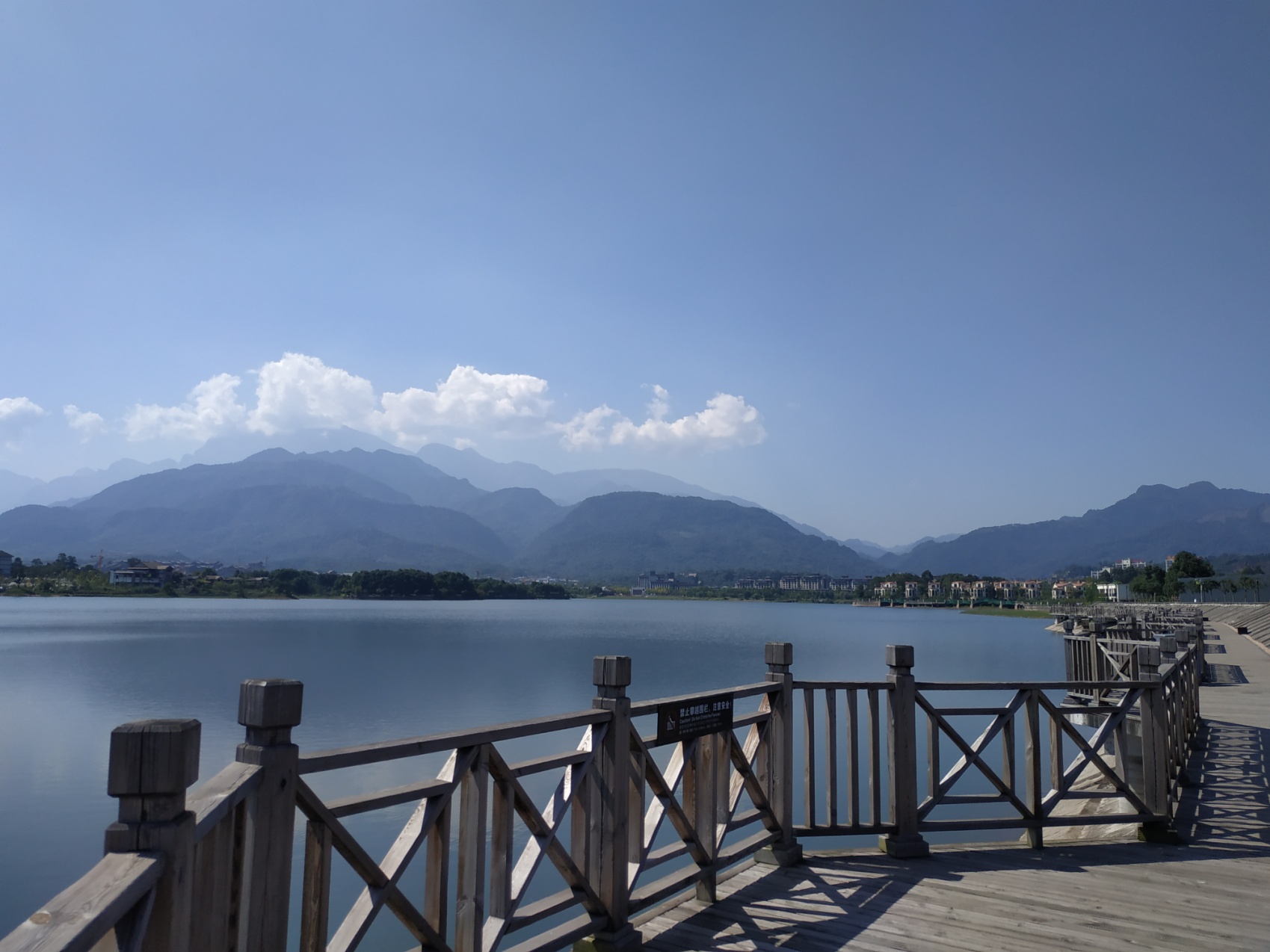 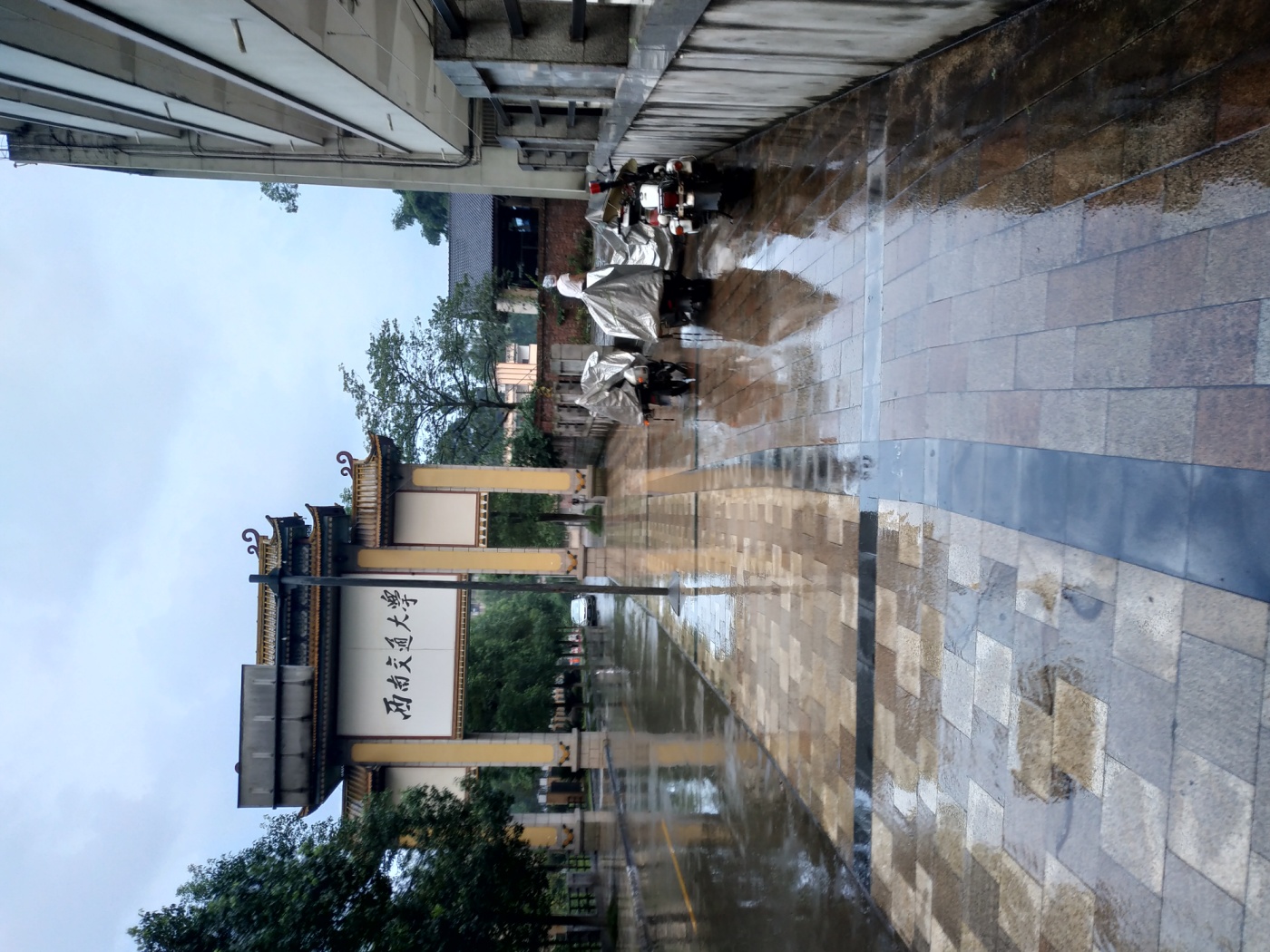 Kulhavá Ludmila, Machálková Kristína, 2.10.2019, FF, Křížkovského 512/10
KDE? KEDY? PREČO?
Kulhavá Ludmila, Machálková Kristína, 2.10.2019, FF, Křížkovského 512/10
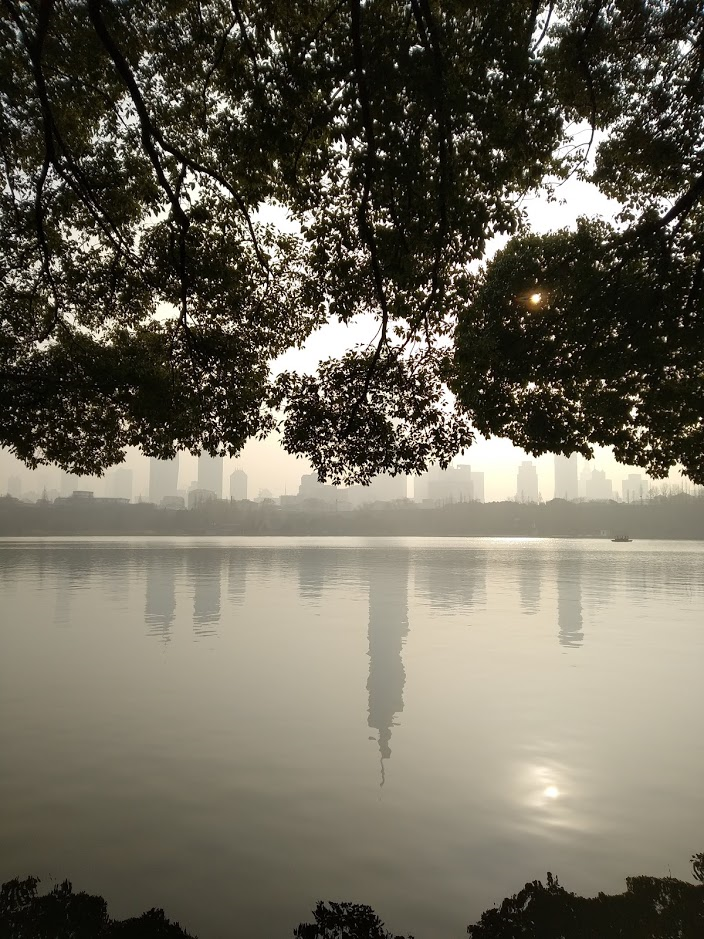 NANJING
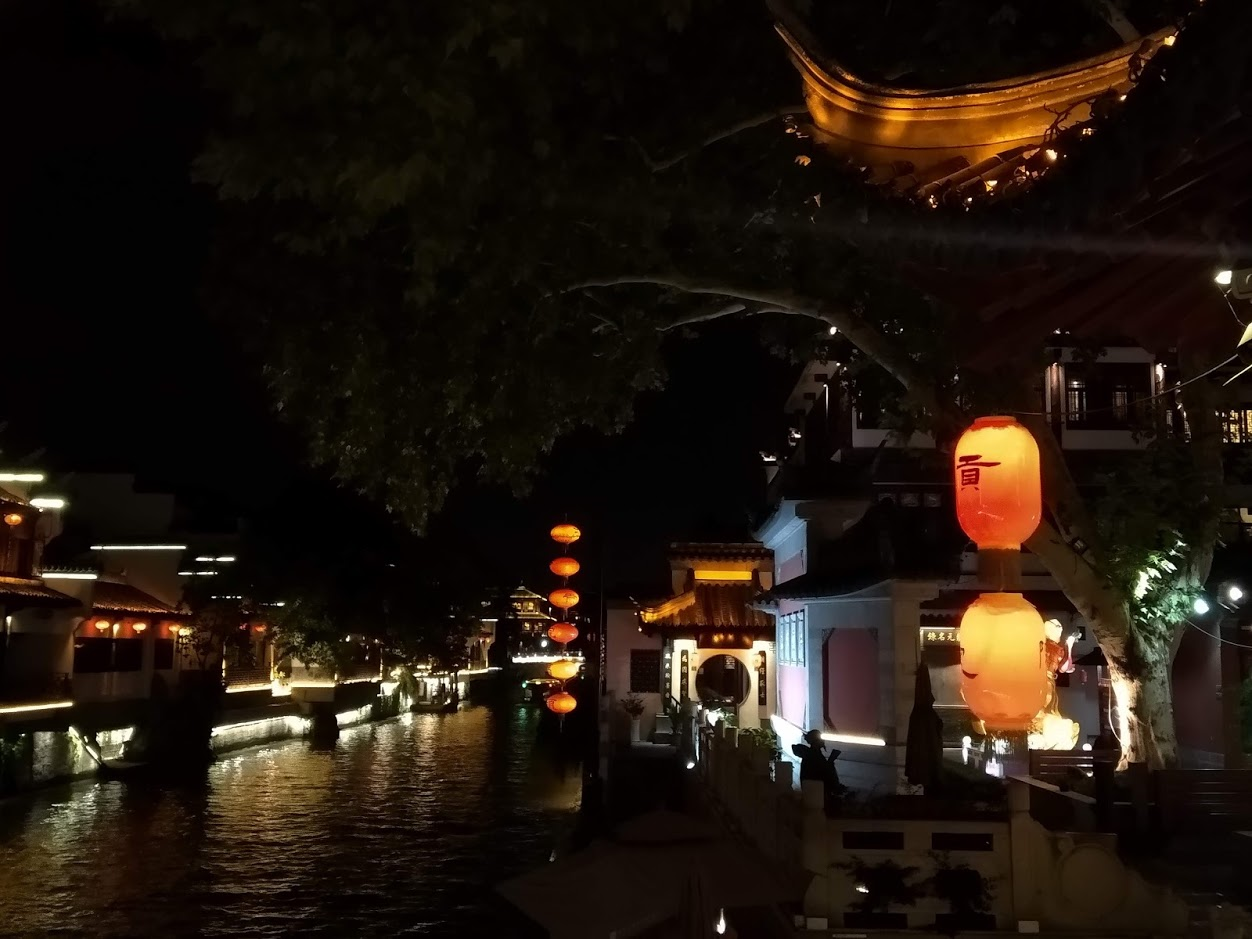 Kulhavá Ludmila, Machálková Kristína, 2.10.2019, FF, Křížkovského 512/10
ZAHRANIČNÝ POBYT
Kulhavá Ludmila, Machálková Kristína, 2.10.2019, FF, Křížkovského 512/10
SWJU
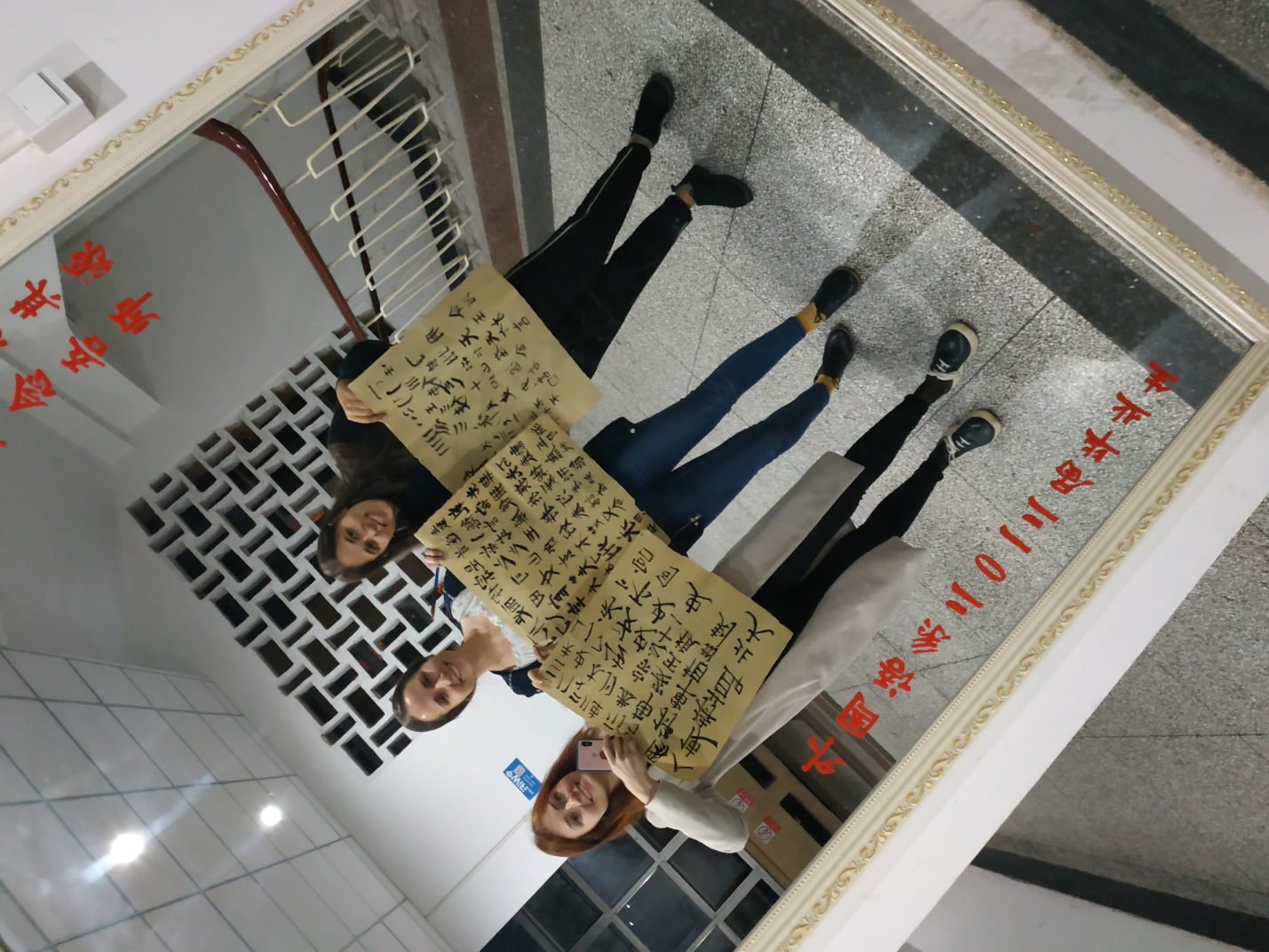 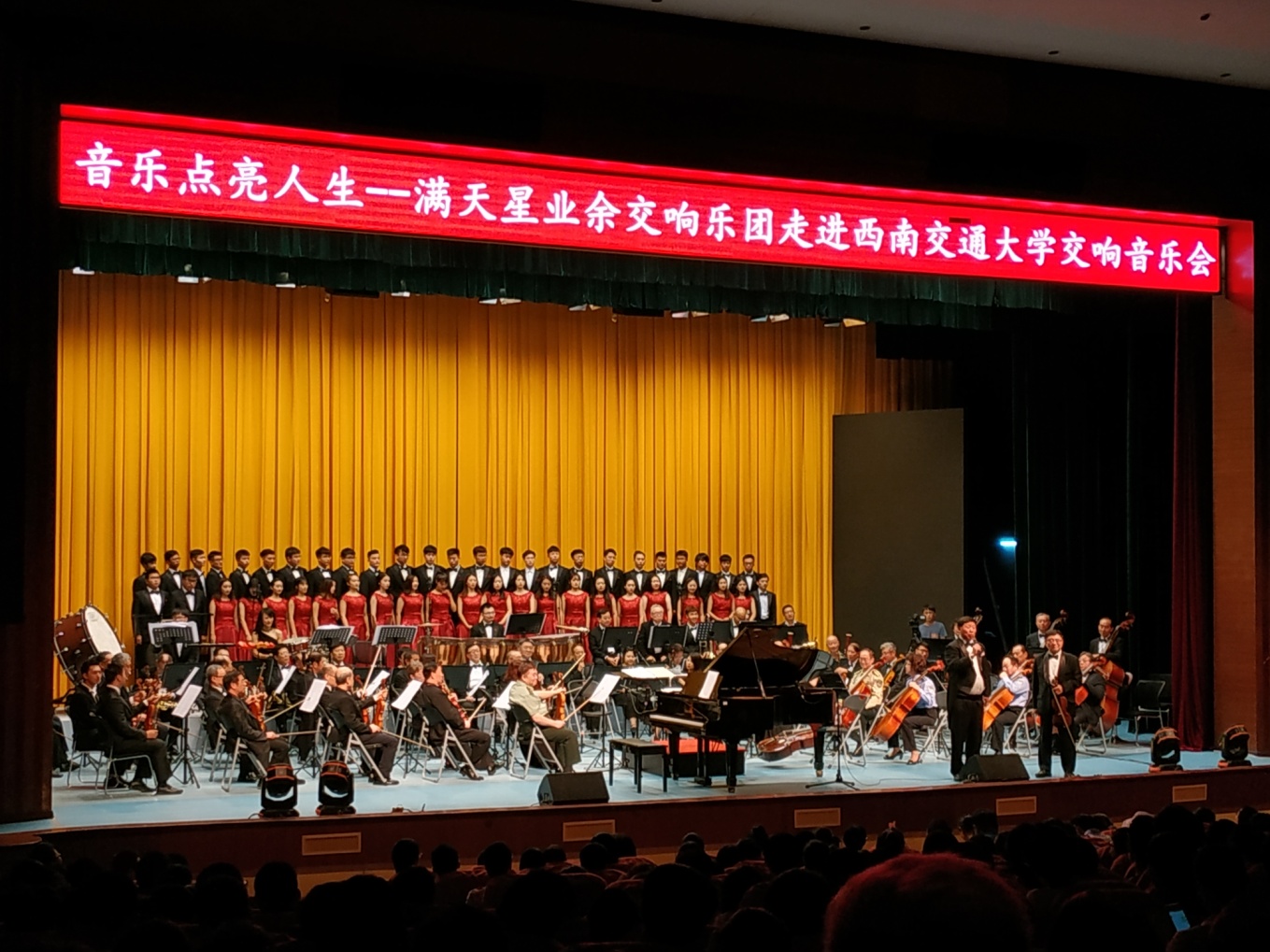 Kulhavá Ludmila, Machálková Kristína, 2.10.2019, FF, Křížkovského 512/10
ZAHRANIČNÝ POBYT
Kulhavá Ludmila, Machálková Kristína, 2.10.2019, FF, Křížkovského 512/10
NNU
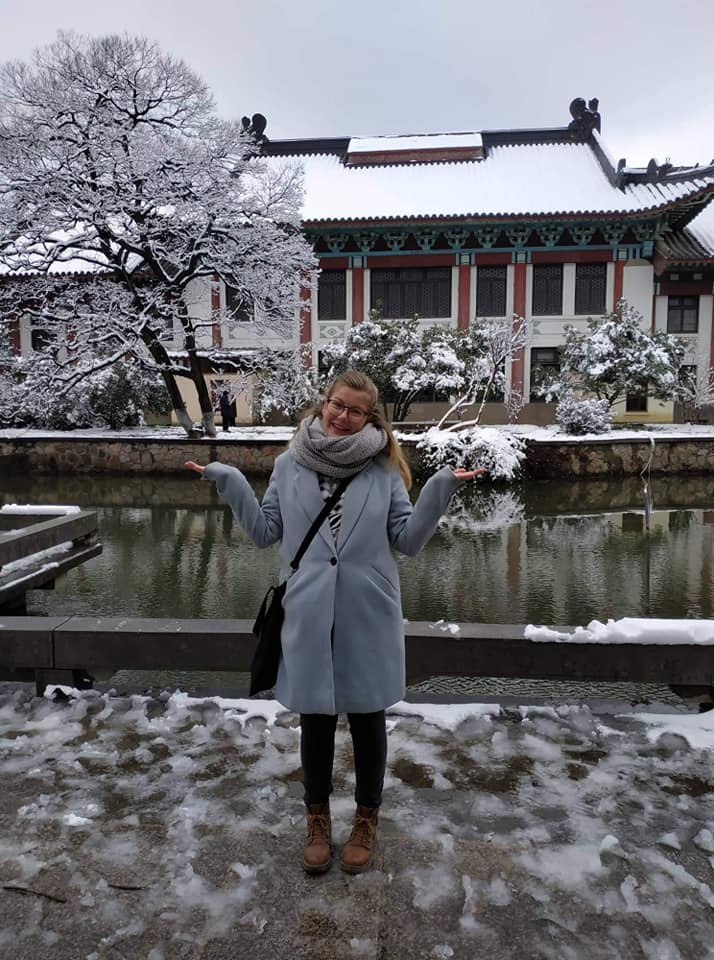 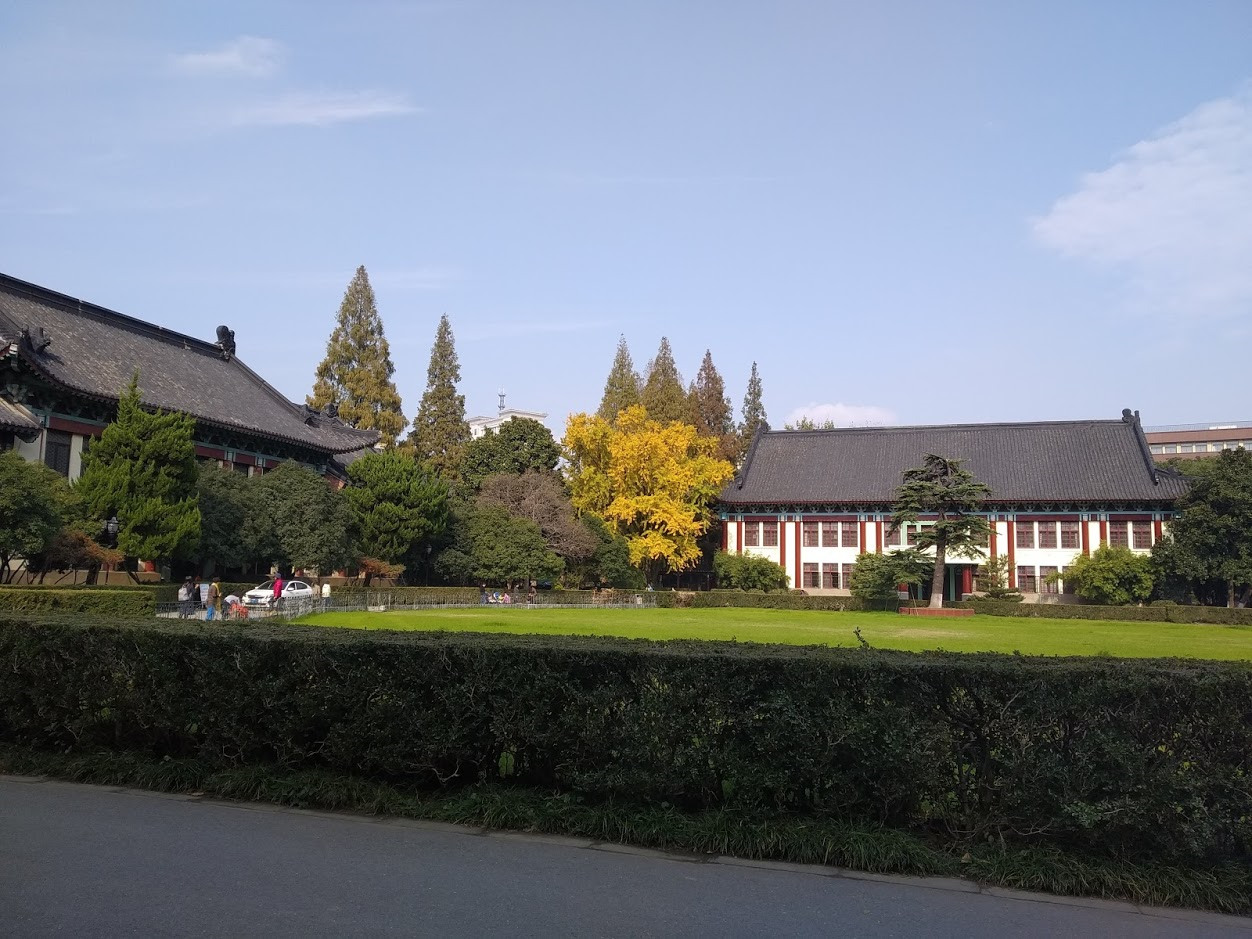 Kulhavá Ludmila, Machálková Kristína, 2.10.2019, FF, Křížkovského 512/10
PRED ODJAZDOM
Kulhavá Ludmila, Machálková Kristína, 2.10.2019, FF, Křížkovského 512/10
UBYTOVANIE, STRAVA,                      DOPRAVA
Kulhavá Ludmila, Machálková Kristína, 2.10.2019, FF, Křížkovského 512/10
EMEISHAN
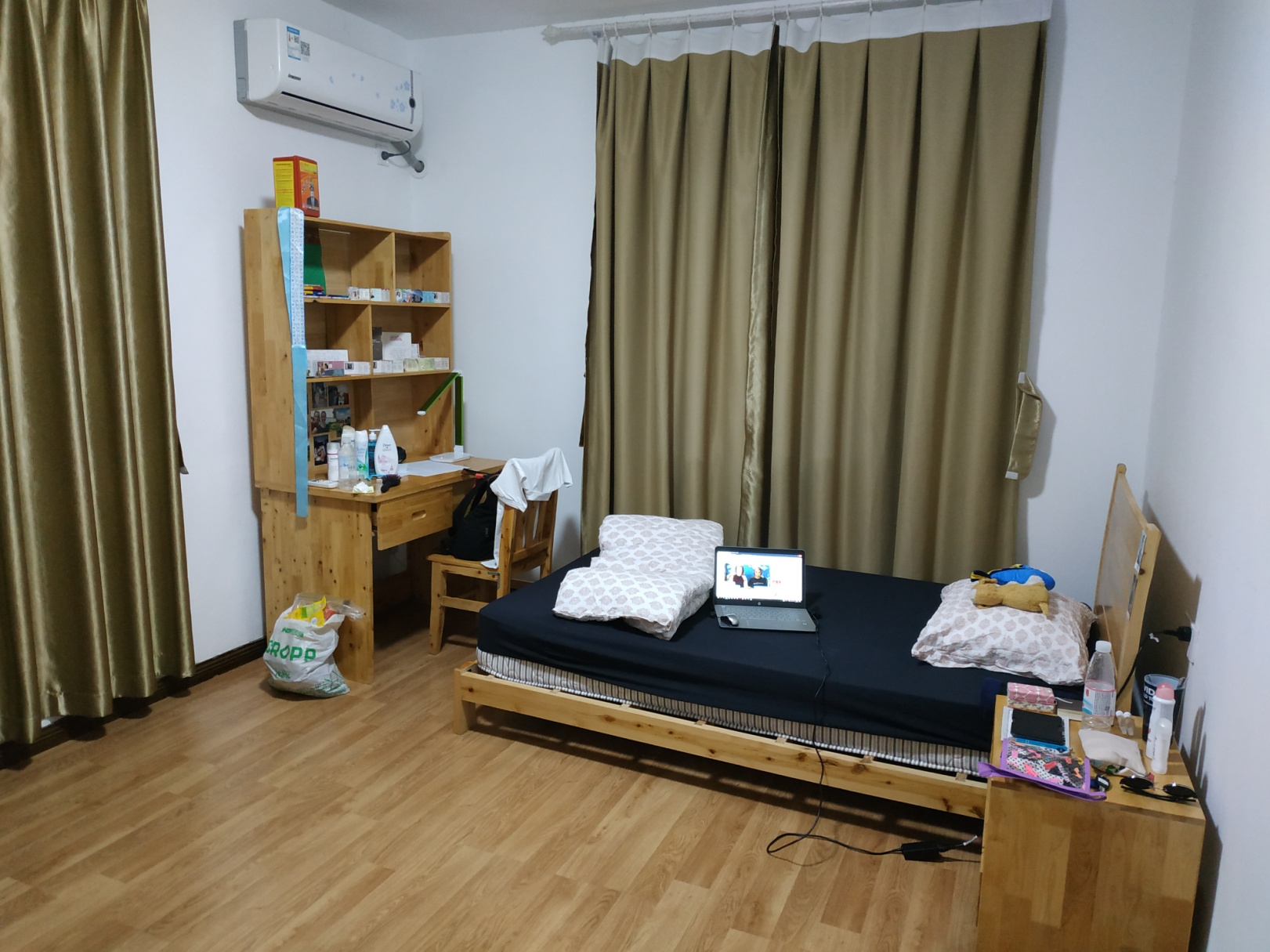 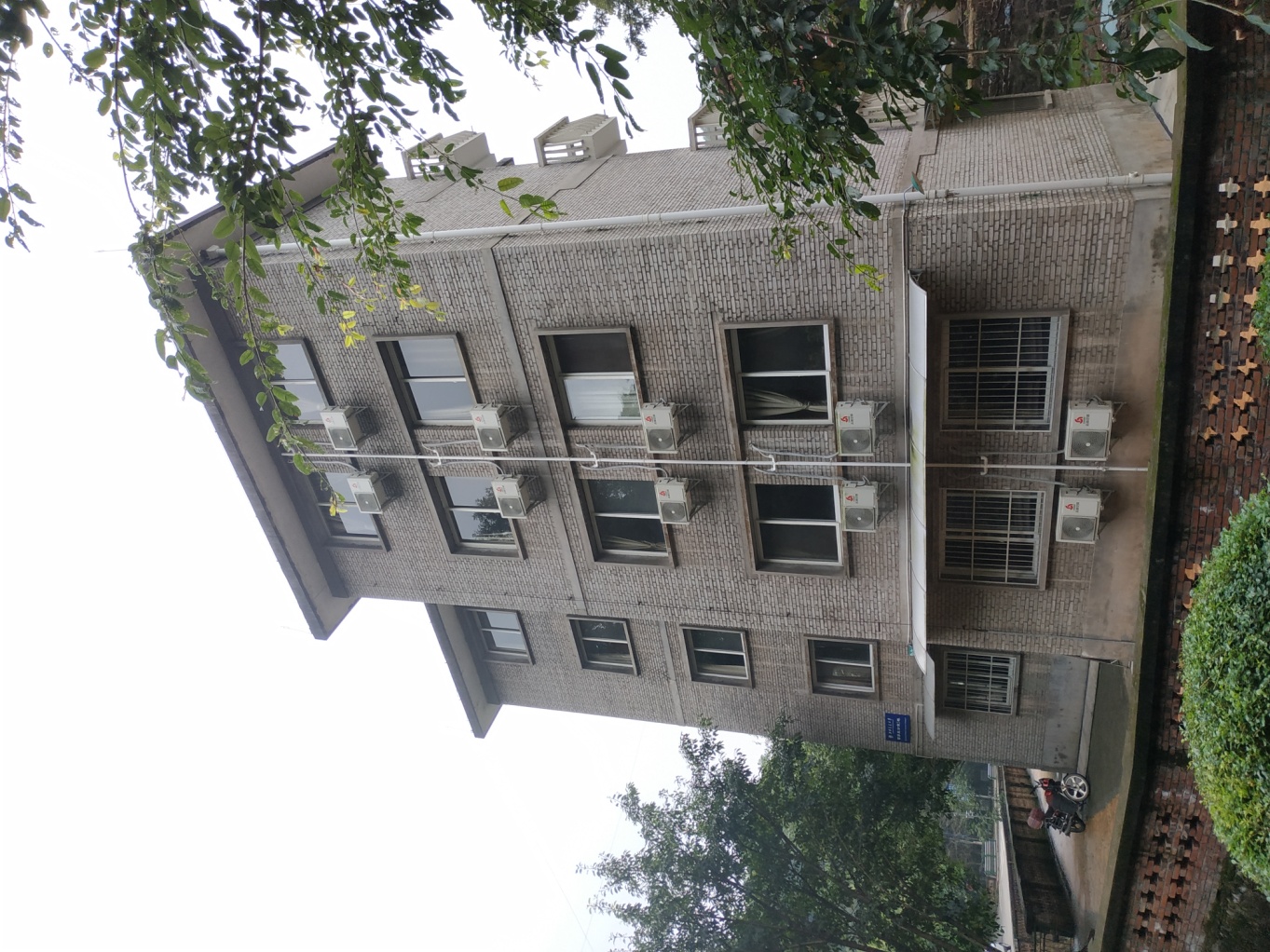 Kulhavá Ludmila, Machálková Kristína, 2.10.2019, FF, Křížkovského 512/10
UBYTOVANIE, STRAVA,                      DOPRAVA
Kulhavá Ludmila, Machálková Kristína, 2.10.2019, FF, Křížkovského 512/10
HOTEL NANSHAN (南山专家楼)
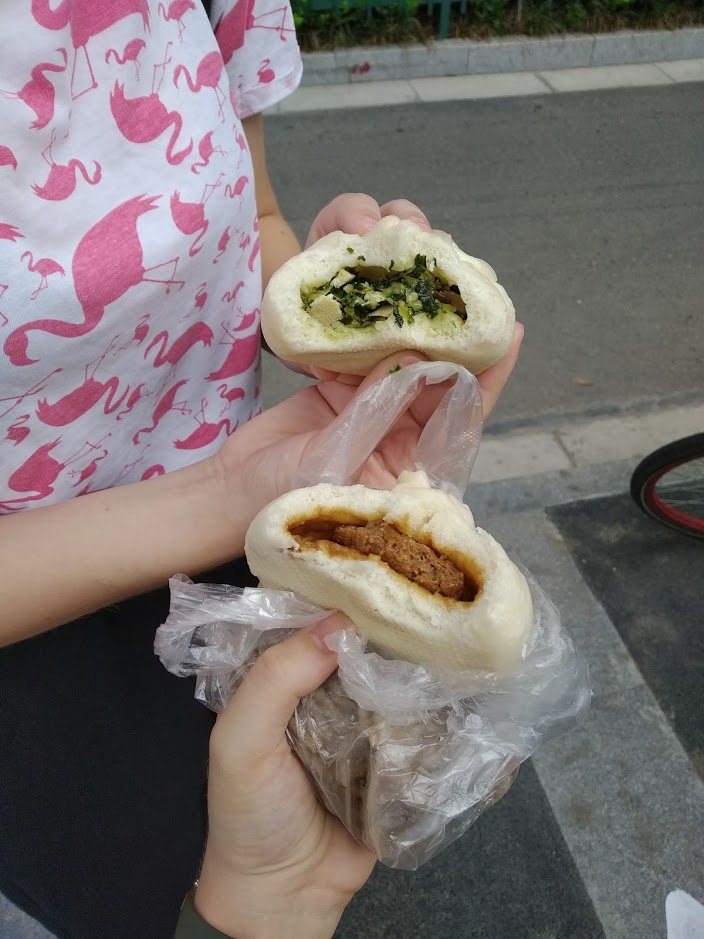 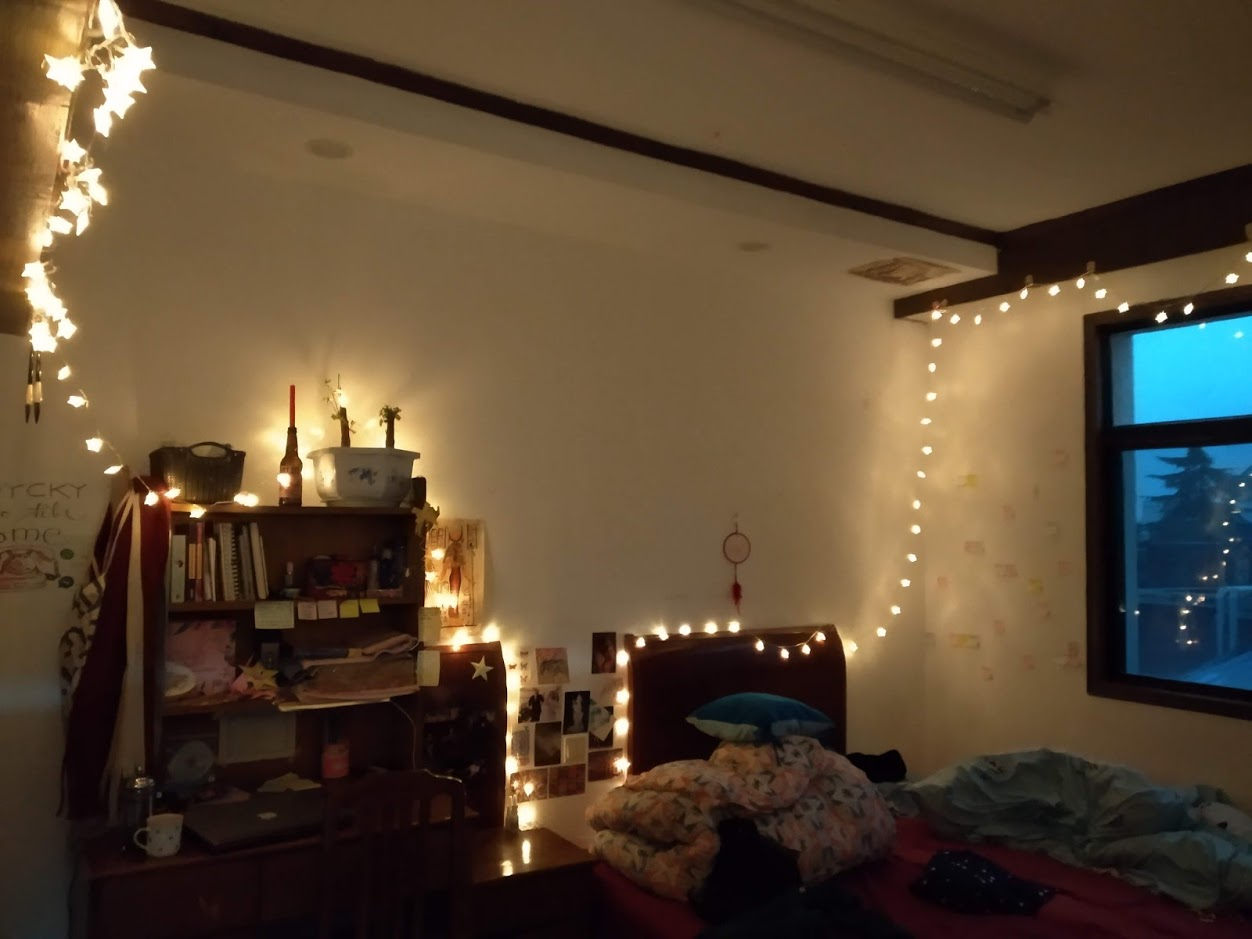 Kulhavá Ludmila, Machálková Kristína, 2.10.2019, FF, Křížkovského 512/10
FINANCIE
Kulhavá Ludmila, Machálková Kristína, 2.10.2019, FF, Křížkovského 512/10
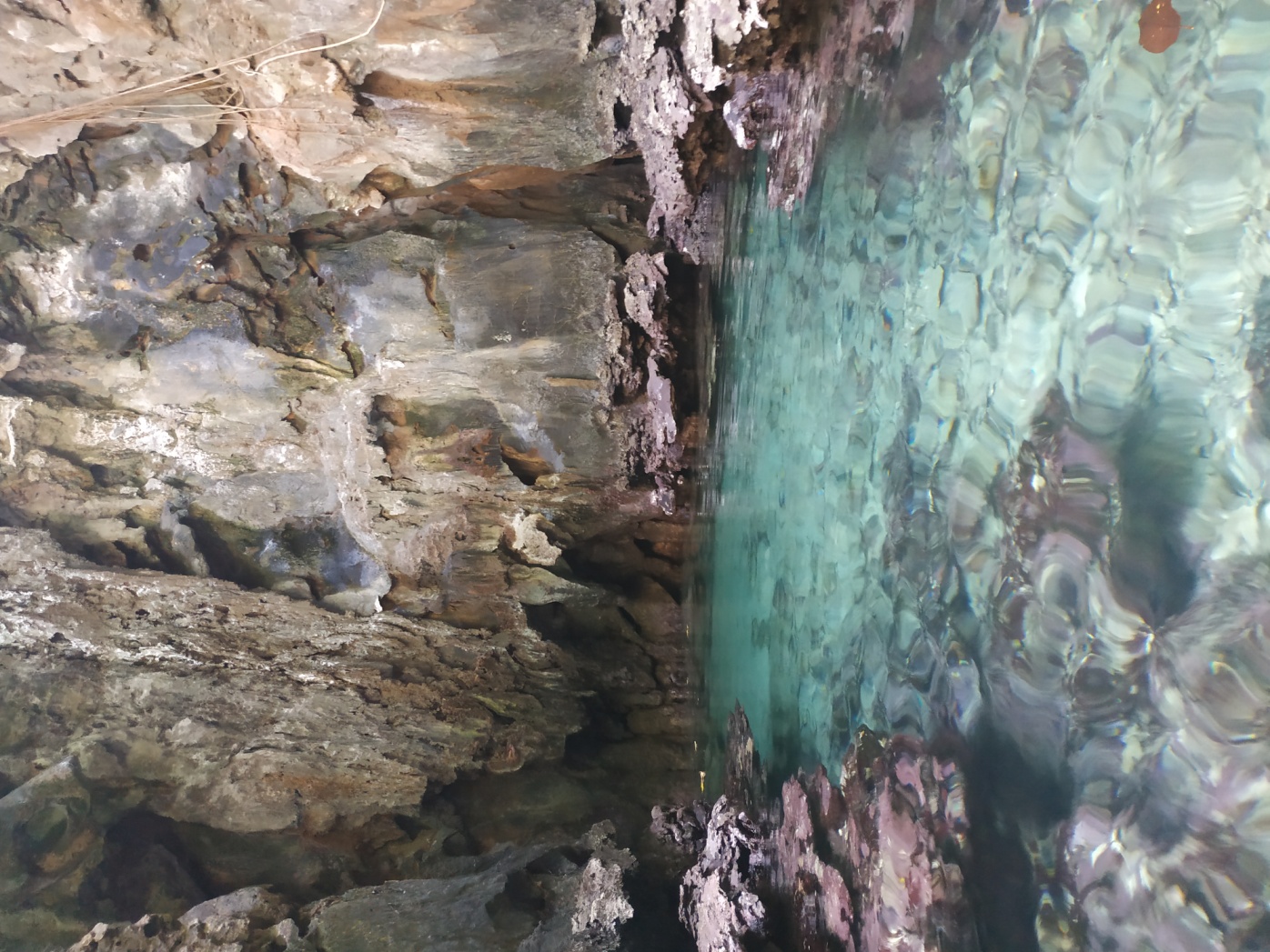 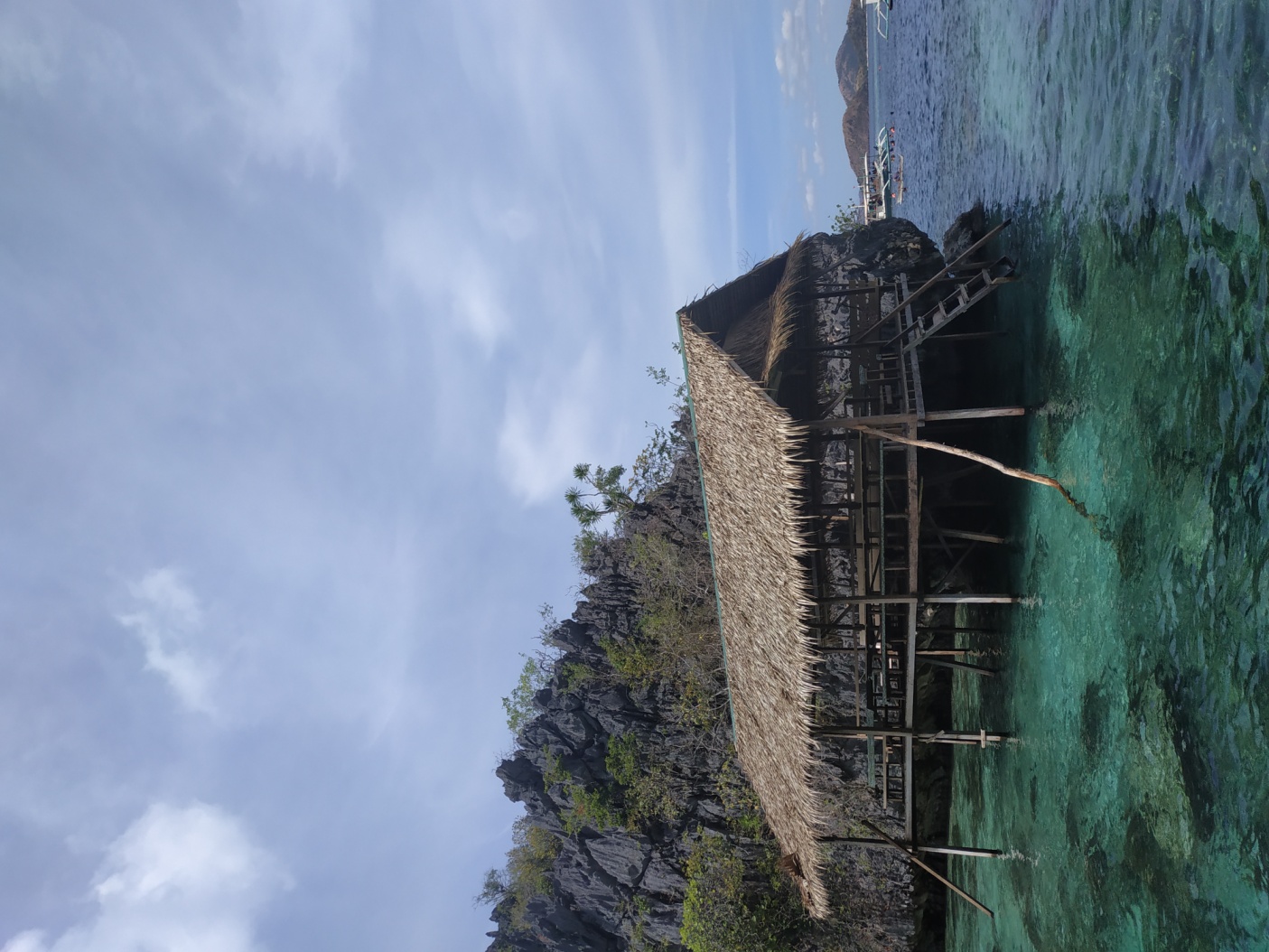 Kulhavá Ludmila, Machálková Kristína, 2.10.2019, FF, Křížkovského 512/10
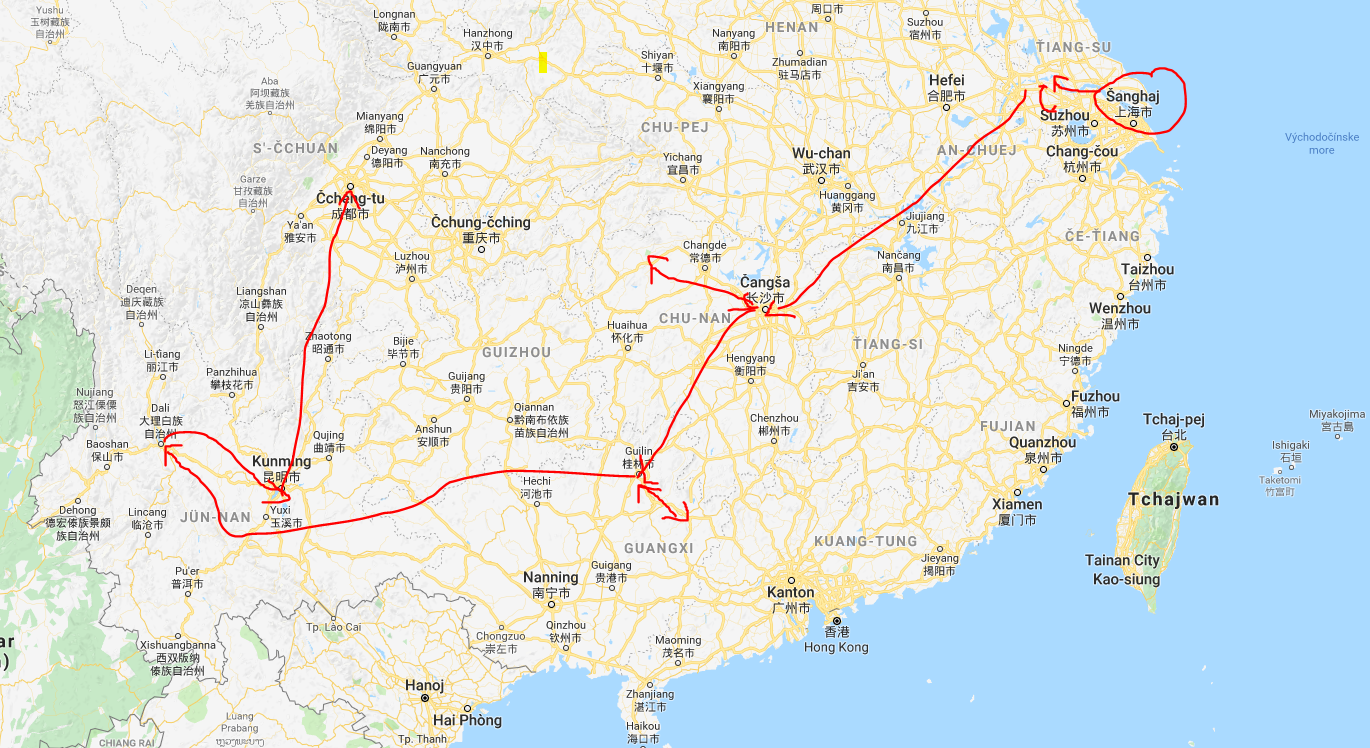 Kulhavá Ludmila, Machálková Kristína, 2.10.2019, FF, Křížkovského 512/10
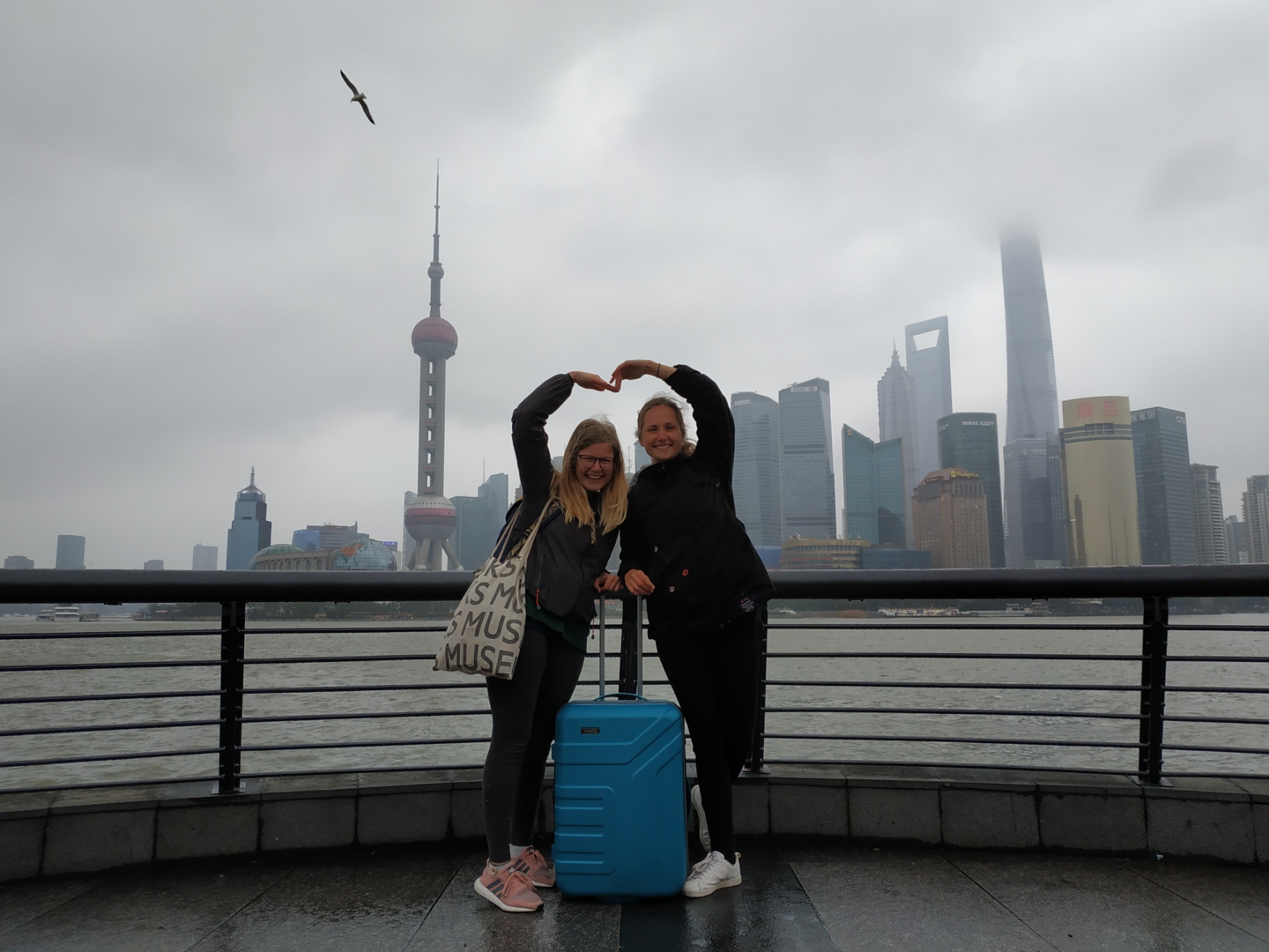 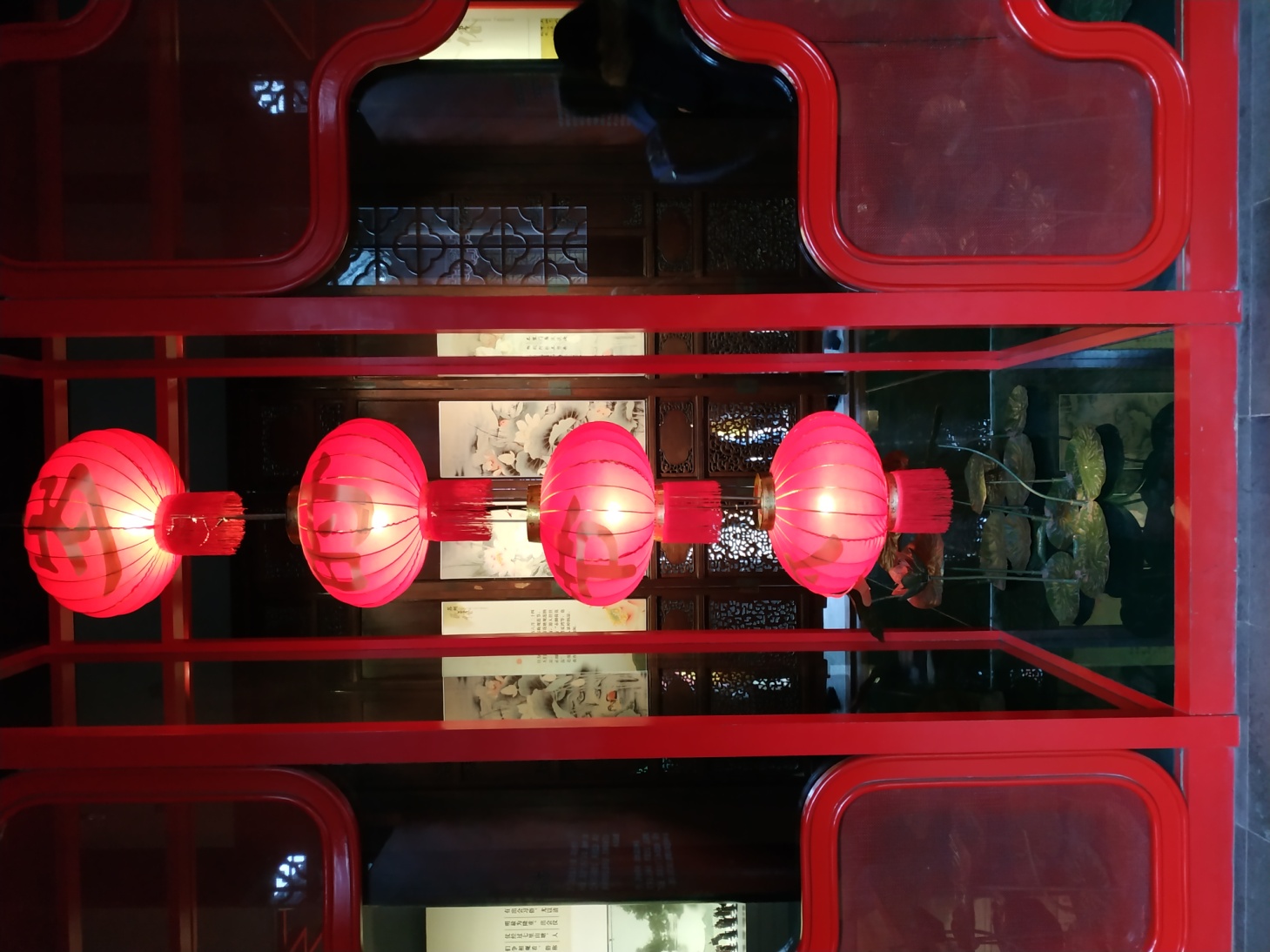 Kulhavá Ludmila, Machálková Kristína, 2.10.2019, FF, Křížkovského 512/10
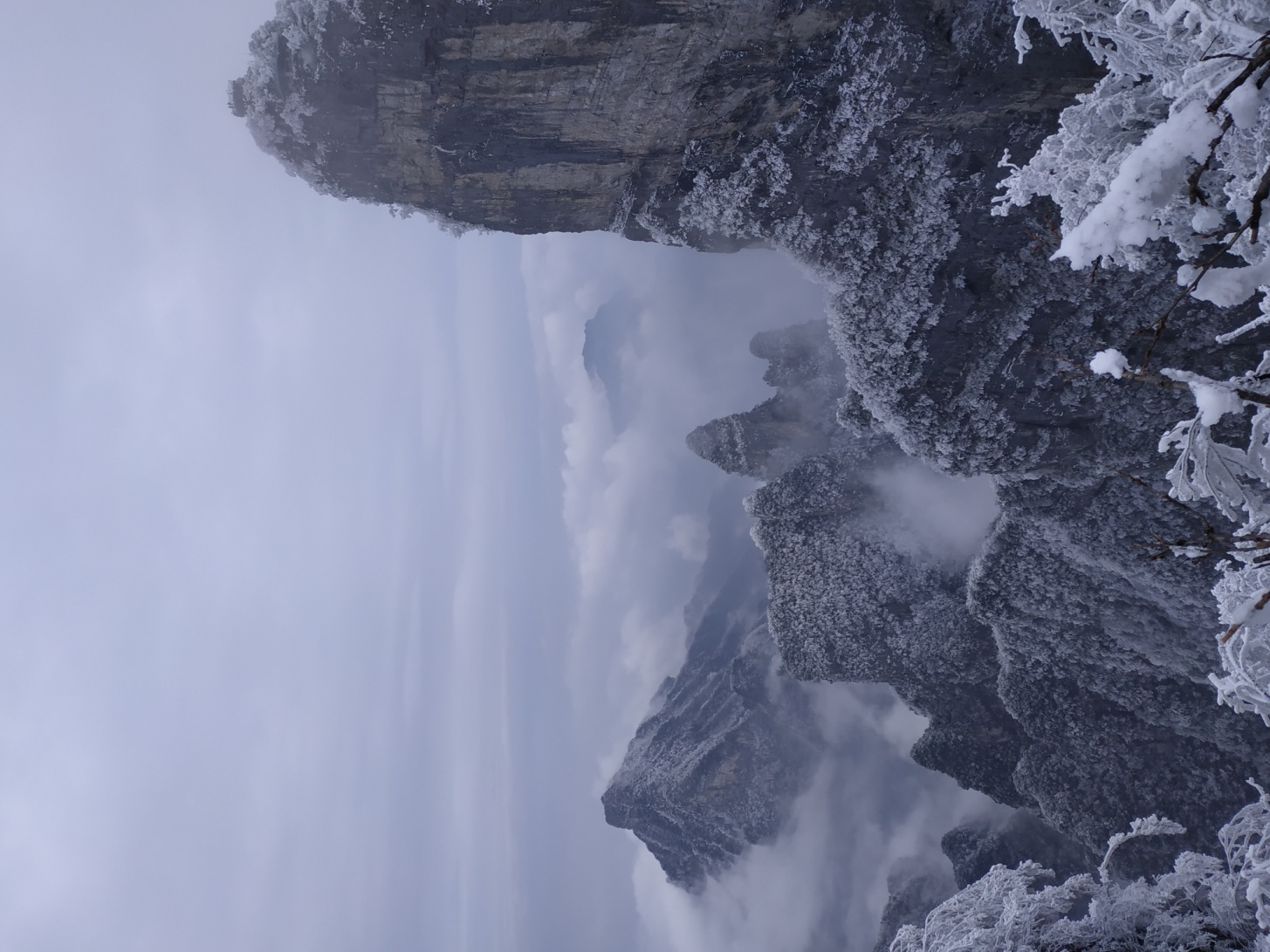 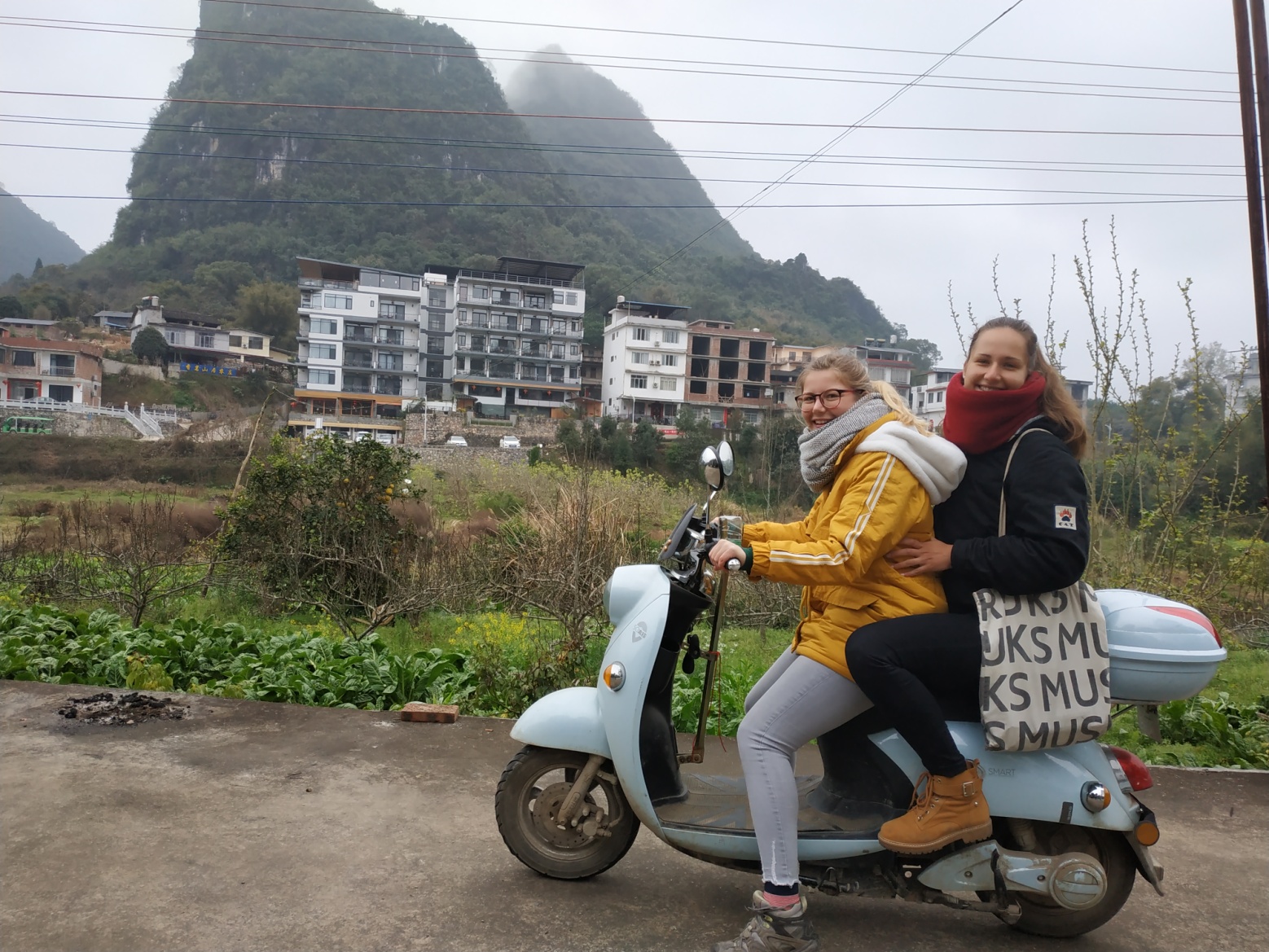 Kulhavá Ludmila, Machálková Kristína, 2.10.2019, FF, Křížkovského 512/10
VOĽNÝ ČAS
Kulhavá Ludmila, Machálková Kristína, 2.10.2019, FF, Křížkovského 512/10
EMEISHAN
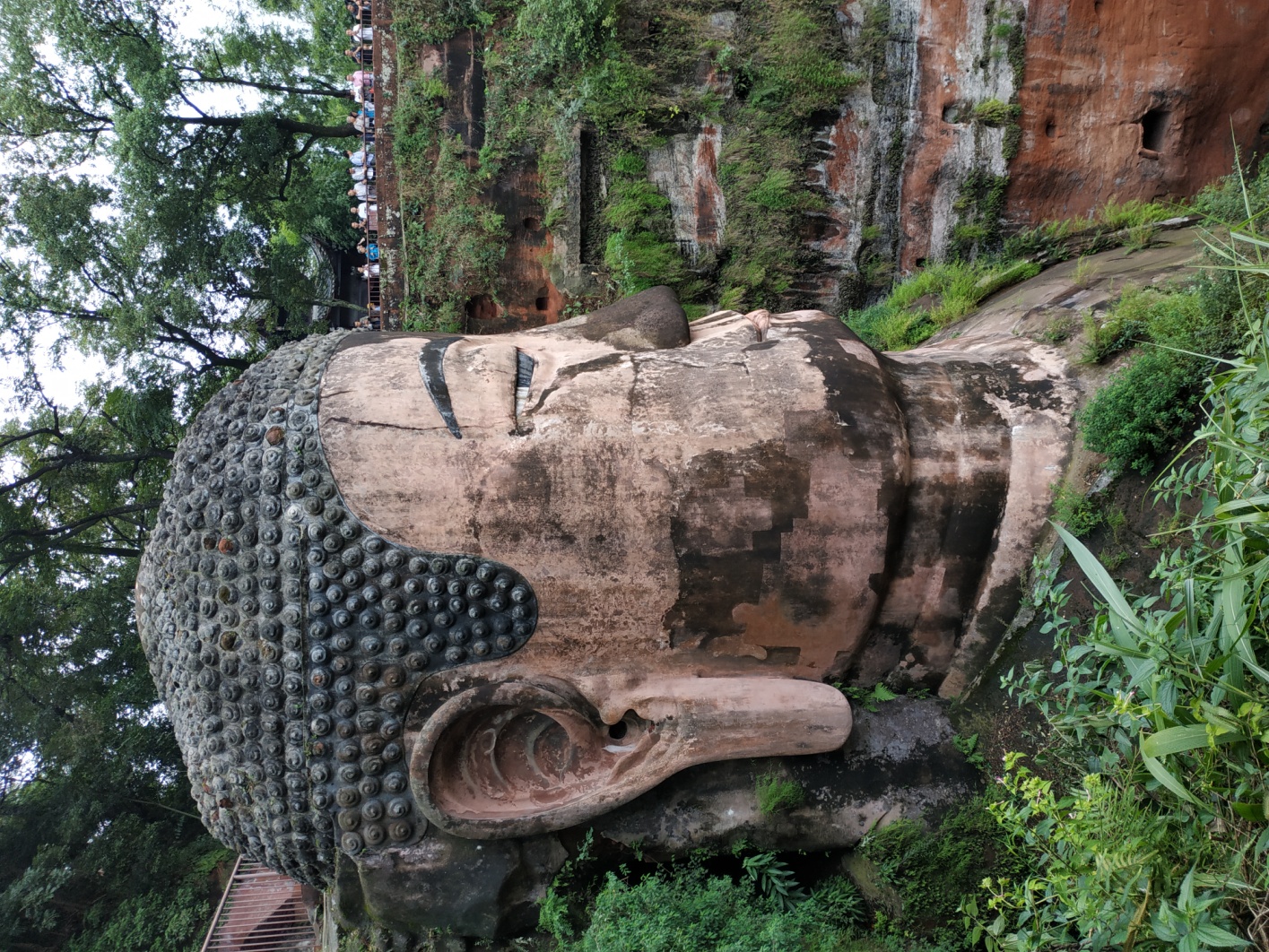 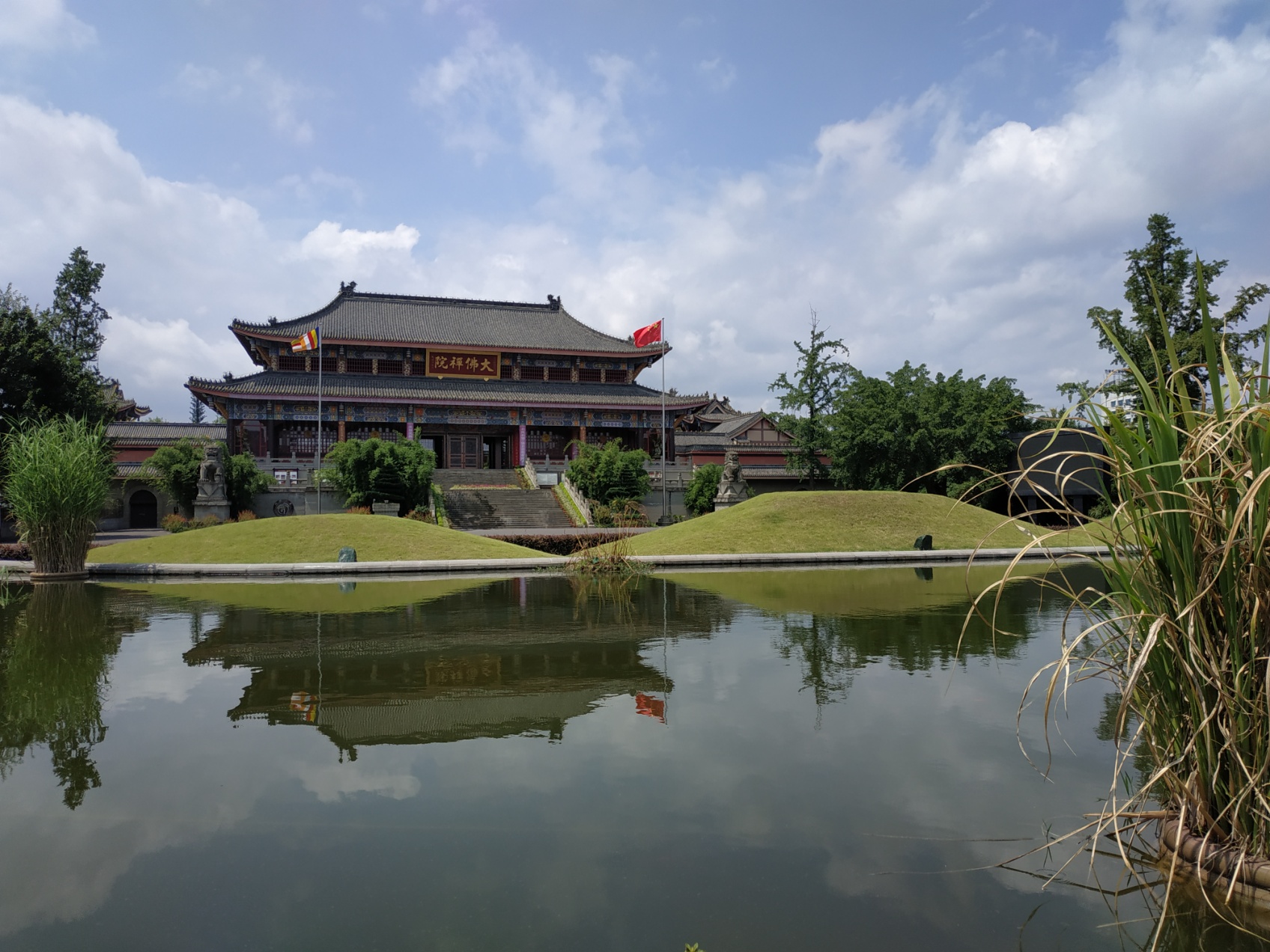 Kulhavá Ludmila, Machálková Kristína, 2.10.2019, FF, Křížkovského 512/10
VOĽNÝ ČAS
Kulhavá Ludmila, Machálková Kristína, 2.10.2019, FF, Křížkovského 512/10
NANJING
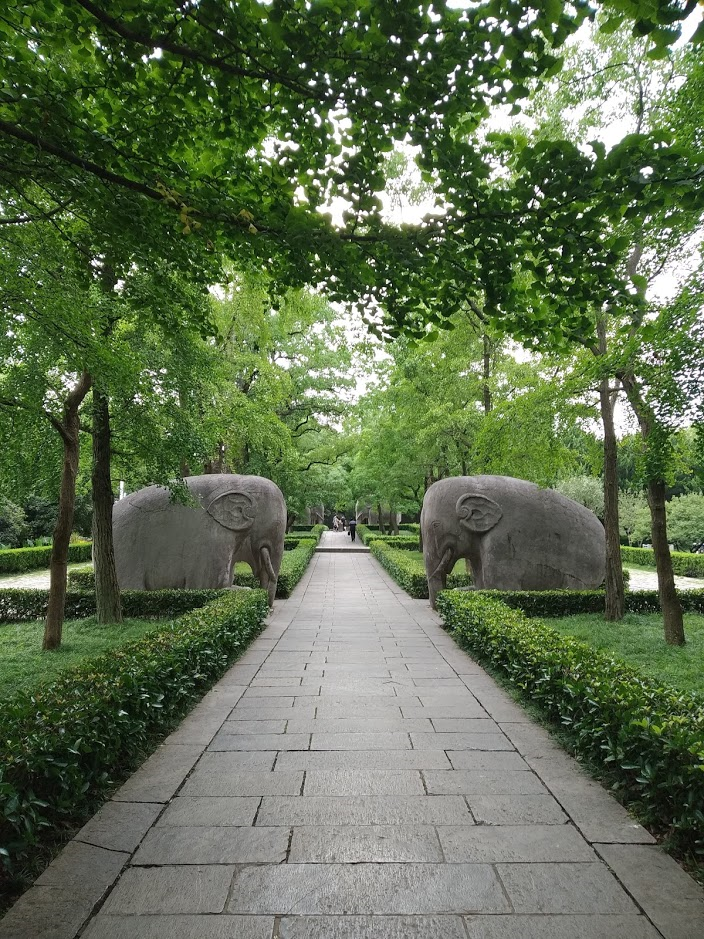 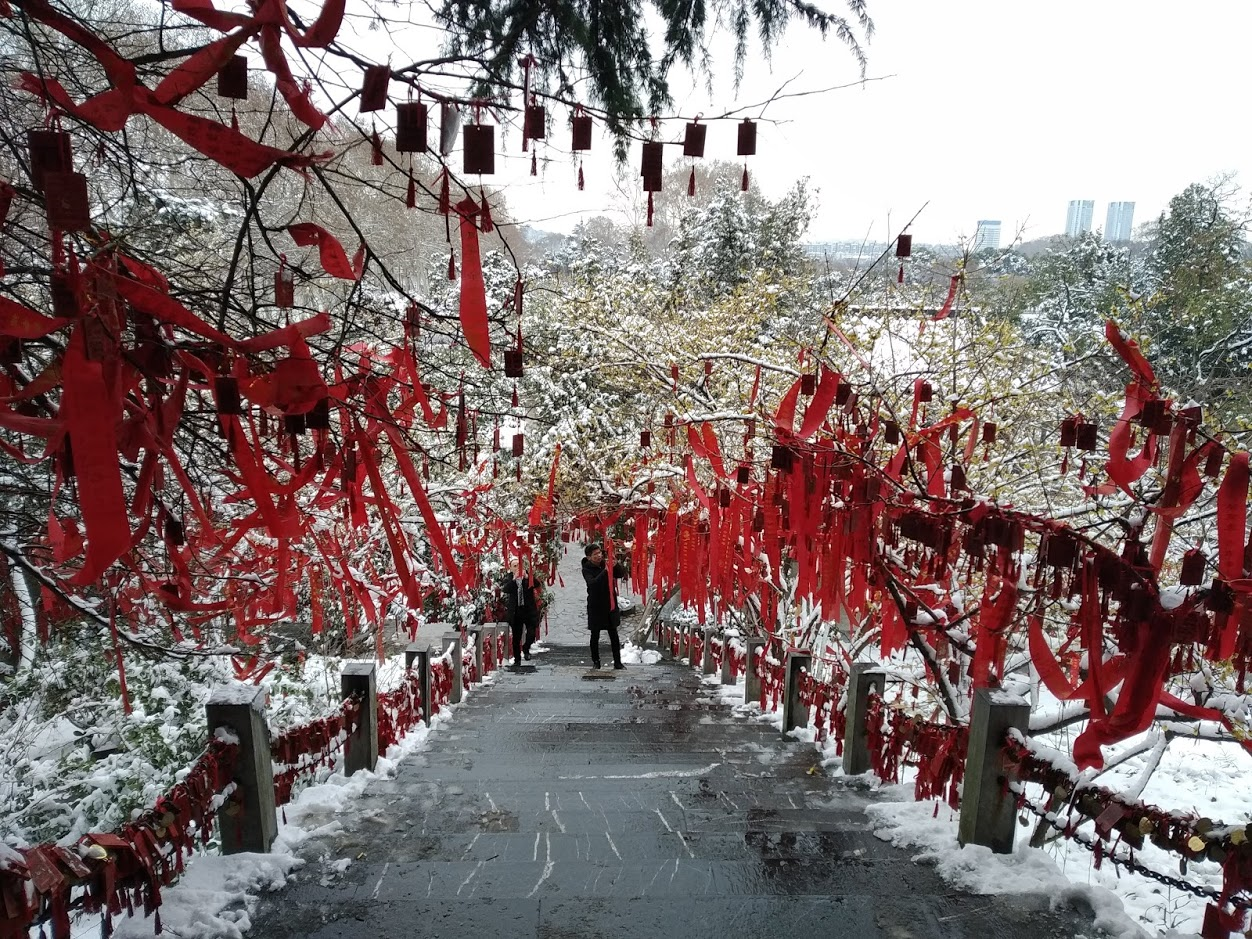 Kulhavá Ludmila, Machálková Kristína, 2.10.2019, FF, Křížkovského 512/10
PROBLÉMY
Kulhavá Ludmila, Machálková Kristína, 2.10.2019, FF, Křížkovského 512/10
RADY
do Číny odjíždějte s co nejnovějším mobilem, nejlépe s Androidem (na aplikacích typu Alipay, WeChat, Taobao, Didi bude záviset váš život)
s pořizováním SIM karty i bankovní karty nespěchejte, škola vám s tím pomůže
 Didi > Taxi (s bonusom zábavy a bizarností)
Chcete pálivé jídlo? Trochu pálivé (一点点) je moc pálivé.
Školu nemusíte MOC hrotit, ale aspoň na 75 % ty závěrečné zkoušky udělejte, za ty uznané kredity to stojí.
Cestujte! Ochutnejte street food! Přečtěte si Hodiny z olova. 
Ľudia okolo vás budú mať nechutné prejavy, zmierte sa s tým.
Priemerného Číňana ničím nenahneváte, tak radšej skúste žiť aj vy v pokoji.
Kulhavá Ludmila, Machálková Kristína, 2.10.2019, FF, Křížkovského 512/10
CELKOVÉ HODNOTENIE
Kulhavá Ludmila, Machálková Kristína, 2.10.2019, FF, Křížkovského 512/10